Creative Works in Our Core French ClassroomPolly Dobie – Point Grey SecondaryVancouver School BoardModern Languages Pro-dFebruary 19, 2018
TEXT
SELF & OTHERS
The positive personal and cultural identity competency involves the awareness, understanding, and appreciation of all the facets that contribute to a healthy sense of oneself. It includes awareness and understanding of one’s family background, heritage(s), language(s), beliefs, and perspectives in a pluralistic society.
CULTURE
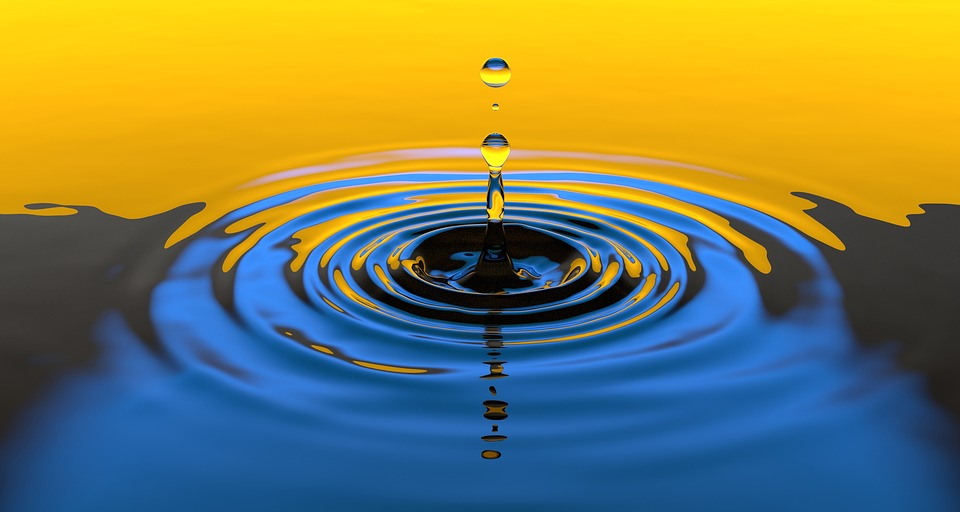 A student’s perspective-Cultural ripples
Moi-même
Ma famille
Ma commaunauté
Ma ville
Ma région
La Colombie-Britannique (Franco-Colombiens)
Les francophones au Canada (Québec, Nouveau-Brunswick, franco-ontariens, franco-albertans, franco-colombiens….)
The communication competency encompasses the set of abilities that students use to impart and exchange information, experiences and ideas, to explore the world around them, and to understand and effectively engage in the use of digital media.
Critical thinking involves making judgments based on reasoning: students consider options; analyze these using specific criteria; and draw conclusions and make judgments. Critical thinking competency encompasses a set of abilities that students use to examine their own thinking, and that of others, about information that they receive through observation, experience, and various forms of communication.
Social responsibility involves the ability and disposition to consider the interdependence of people with each other and the natural environment; to contribute positively to one’s family, community, society, and the environment; to resolve problems peacefully; to empathize with others and appreciate their perspectives; and to create and maintain healthy relationships.
Personal awareness and responsibility includes the skills, strategies, and dispositions that help students to stay healthy and active, set goals, monitor progress, regulate emotions, respect their own rights and the rights of others, manage stress, and persevere in difficult situations. Students who demonstrate personal awareness and responsibility demonstrate self-respect and express a sense of personal well-being.
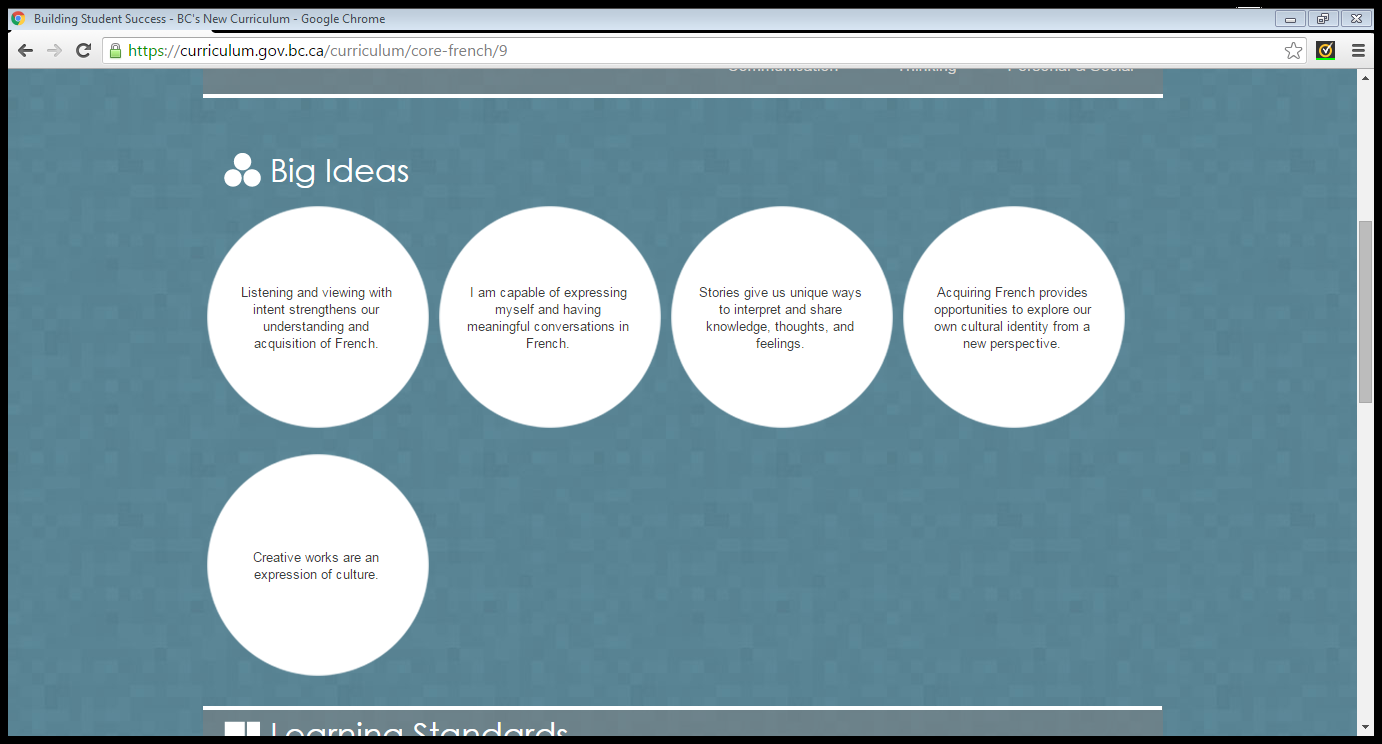 New curriculum
culture
New Curriculum – Big Ideas
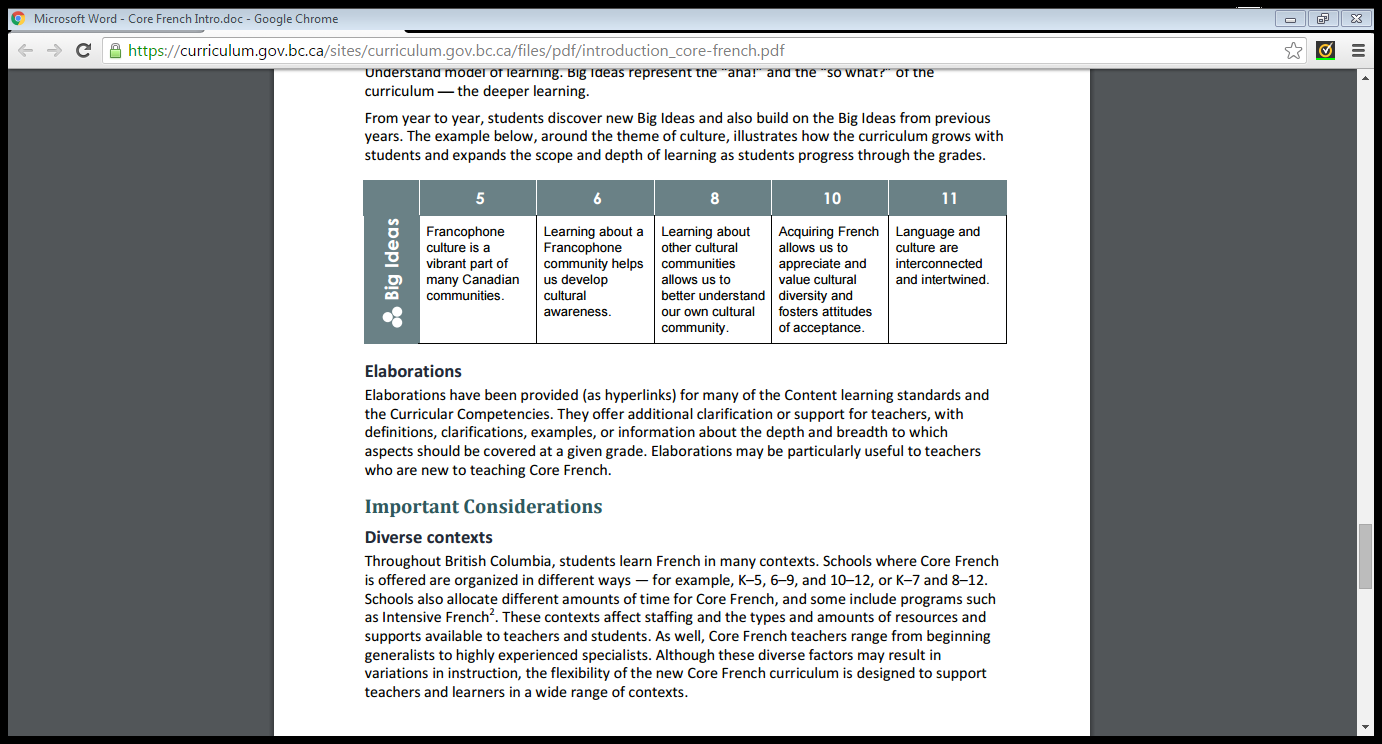 Example of responding to culture

Poème trouvé
The importance of digging into the vocabulary & interacting with textbefore making the found poem
How could you categorize the text?
(theme, chronology, concrete elements, other…)

Re: Mon enfance au Viêt-nam (Yvette Chaux)

Use JIGSAW (HOMEGROUP / EXPERT GROUP STRATEGY)
A. les animaux (ex: les petits poussins ou oisons…)
B. nature (plantes, lieux géographiques, la météo, la villes)
C. les rélations (membres de la famille, les amis…)
D. les actions physiques (ex: faire des balades…)
Poème trouvé – français 10 point grey
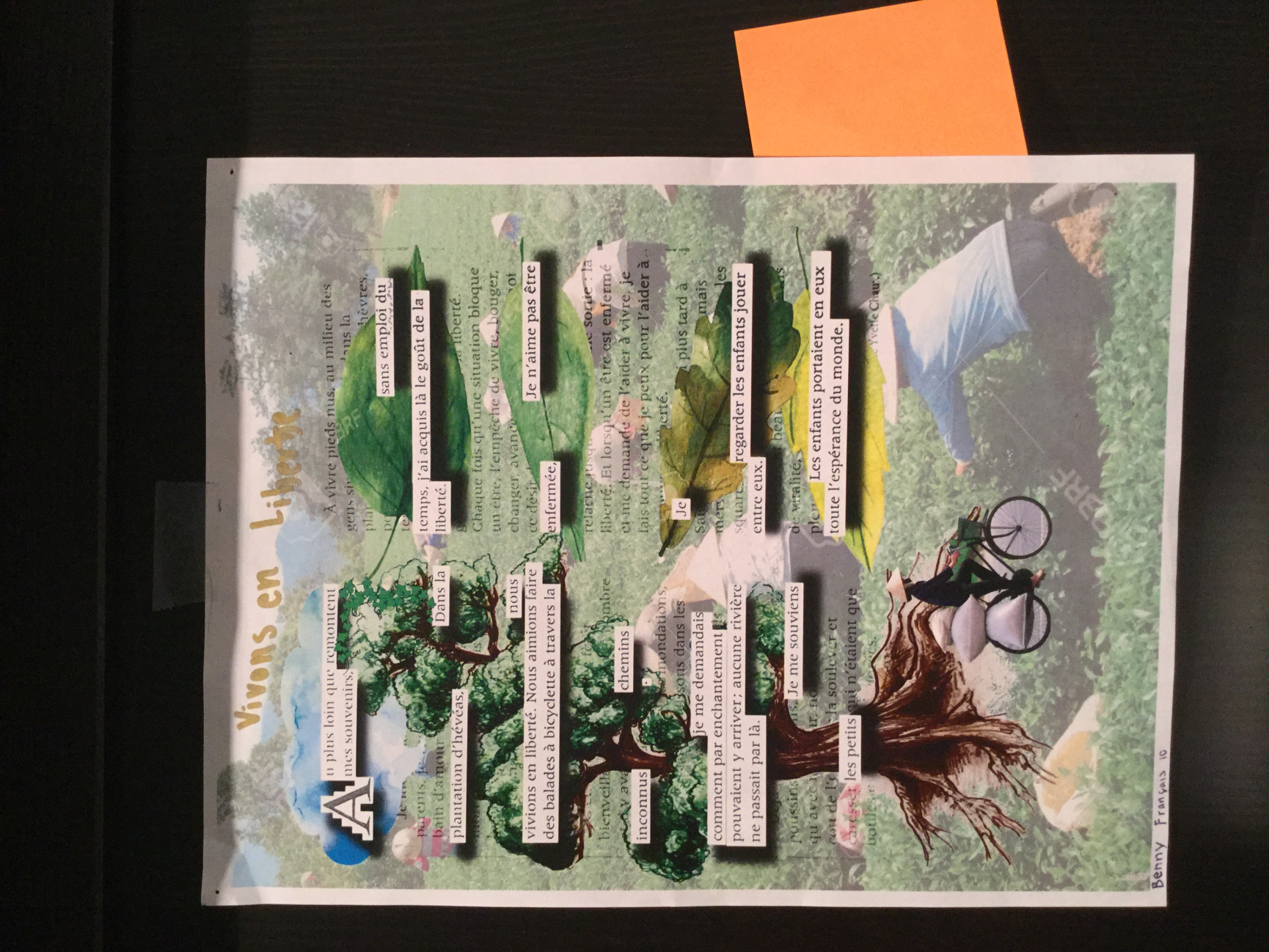 Fait par Benny
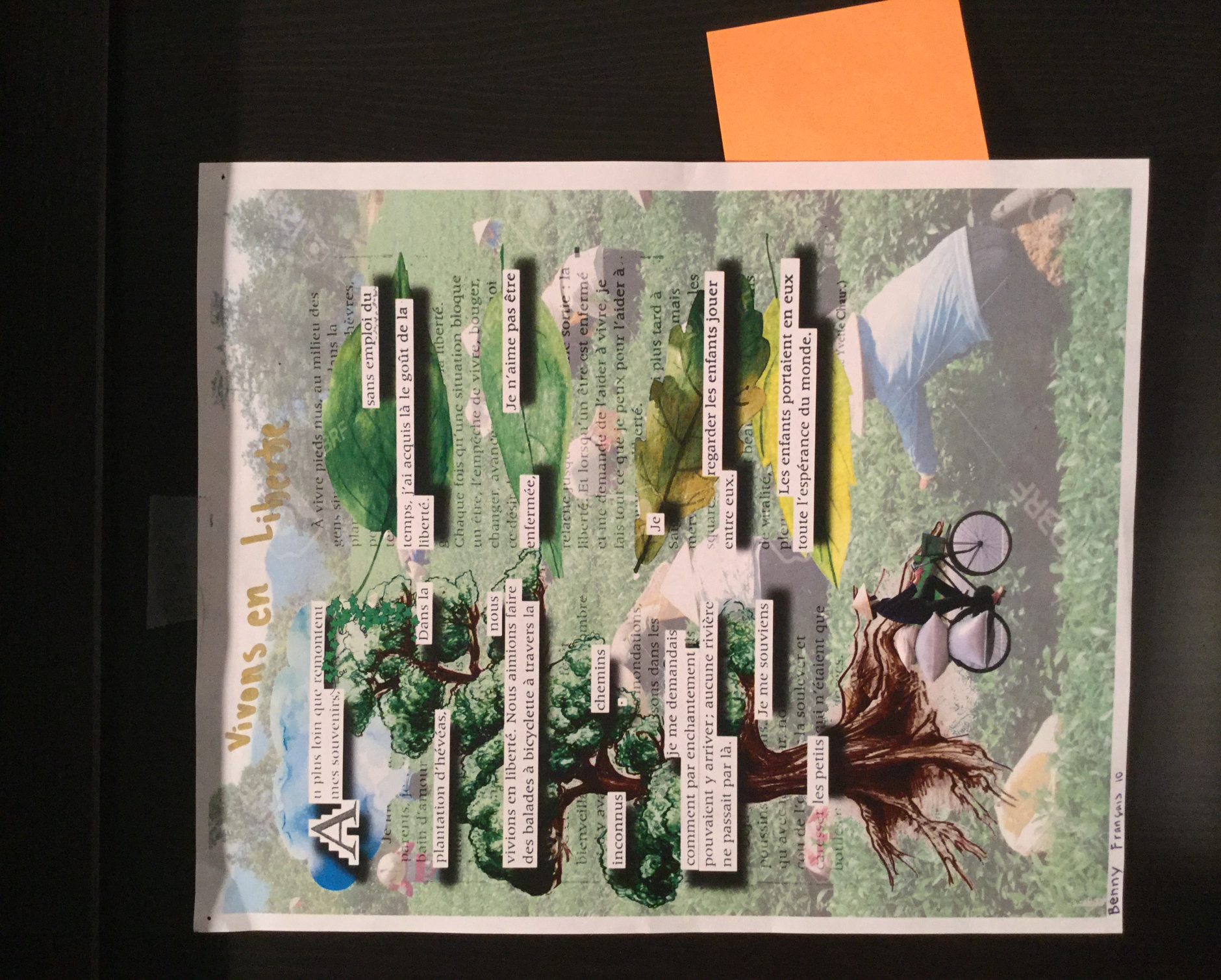 Trouvez la liberté (de shannon )
Tirer les textes de non-fiction
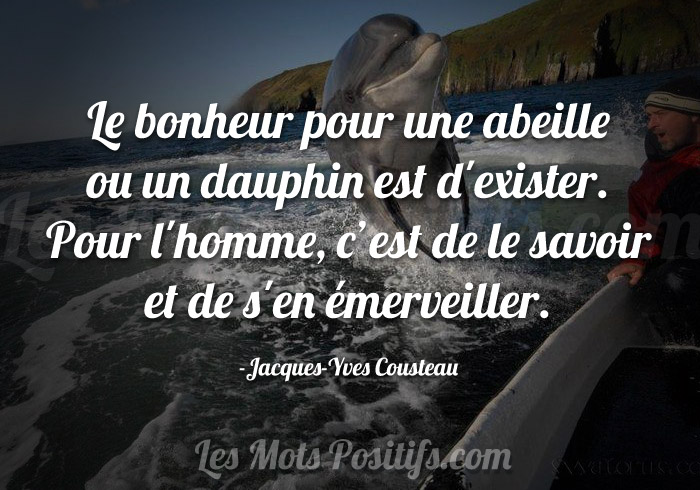 Poème trouvé tiré du texte de non-fiction – jacques cousteau
Directions:  You can do the same activity with a non-fiction piece.
Choose one strong in sentiment with a variety of rich vocabulary.
Biographies –one page
News Articles- short

*Repetition is a useful strategy*s
Poème trouvé tiré du texte de non-fiction – jacques cousteau
La purité perdue des océans,
Est un grand problème pour nos enfant.
On doit adopter une résolution
Pour mettre une fin à la pollution.

C’et nos droits de protéger l’environnment,
La nature nous donne seulement une chance.
C’est à nous de faire la différence.
Sauvez la mer, sauvez l’air, sauvez la terre!
Écrit par: Aaron
Extending thinkingextended thinking – making personal connections
Freewrite- 
 L’écriture libre
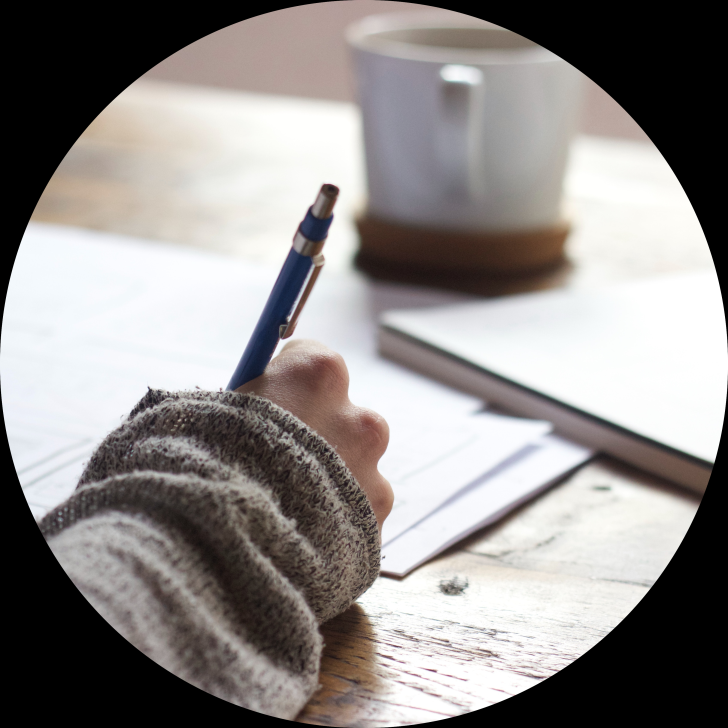 Règles:
Ecrivez, écrivez, écrivez
Ne faites pas attention aux ‘fautes’ 
Ne changez pas (pas de rédaction)
‘franglais est permis’
Ne parlez pas, Ne dérangez pas vos camarades de classe
Ecriture libre….
Pensez à un endroit préféré (de votre enfance ou maintenant)
Décrivez-le.  
Note:
You may need to do a bit of a ‘guided writing’ (prompt them with ideas depending on their level.)
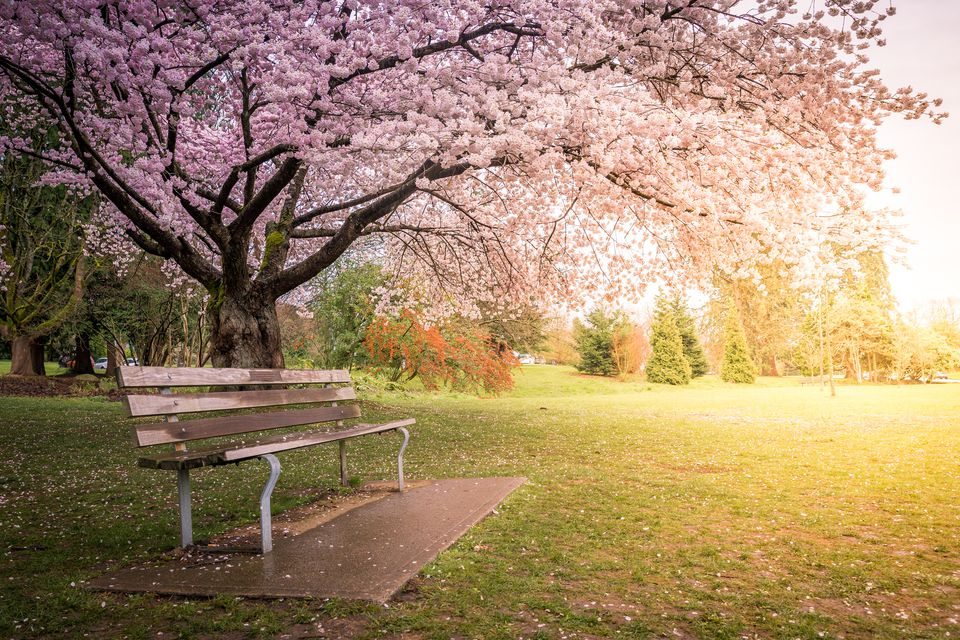 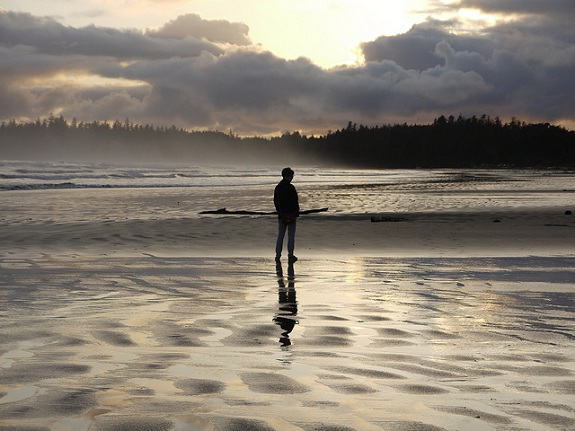 Further extention
After writing, share with a partner
Partagez vos souvenirs de votre lieu préféré

Partner has the ‘question fan’


Qui, Quoi, Quand, Pourquoi, Depuis quand, Comment, Où, Avec qui, Que

Or – create a FOUND POEM from this piece using a roll of the dice.
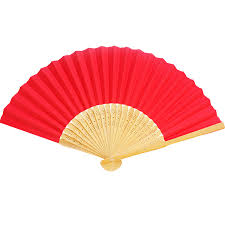 Using dice to make a found poem.

Read over your piece…
highlight 5 clumps of words that feel important, have an image.
Number these ‘lines’
(DO NOT UNDERLINE THE ENTIRE PHRASE)
Rewrite these new lines at the bottom of the page.
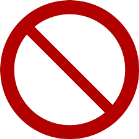 Teaching strategy:   Dice/ les dès
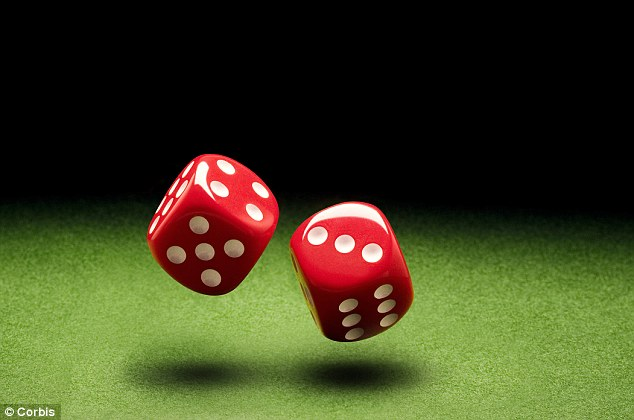 Moving from prose to poetry
Students have their 5 ‘lines’ of poetry in front of them.
Have them roll the dice several times.
Each time they roll the dice, they rewrite the line  in this new order.
No dice?  Just re-order the numbers.
Original lines from freewrite
1.  avec mon roman et mon café
2.  un moment de solitude douce
3.  la silence legère
4.  une inondation de souvenirs 
5. J’ai envie
Rouler le dès (re-order the lines)
5
2
3
4
1
5

5. J’ai envie
2. un moment de solitude douce
3. la silence legère
4 une inondation de souvenirs 
1. avec mon roman et mon café
5. J’ai envie
1.  avec mon roman et mon café
2.  un moment de solitude douce
3.  la silence legère
4.  une inondation de souvenirs 
5. J’ai envie
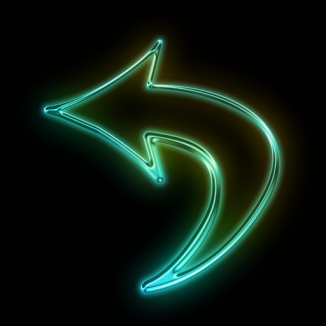 Re-title, make small grammatical changes if necessary….
(note:  This makes them pay attention to grammar and the flow of the phrasing!)
_________titre?___________

J’ai envie
d’un moment de solitude douce
la silence legère-
une inondation de souvenirs 
avec mon roman et mon café
J’ai envie.
Activité:métaphore
Métaphore – (français 12) B1 ou b2
Ma vie est un ruisseau….

Directions:

Students consider the natural landscape and choose ONE element (une rivière, un ruisseau, une île tropique…).
They brainstorm at least 6-8 elements of the ‘paysage’
Using this poster, they then use it for discussion/explanation of how it could represent different parts of their life.
Exemple:  Ma vie est une île tropique, les vagues sont ma quotidienne.
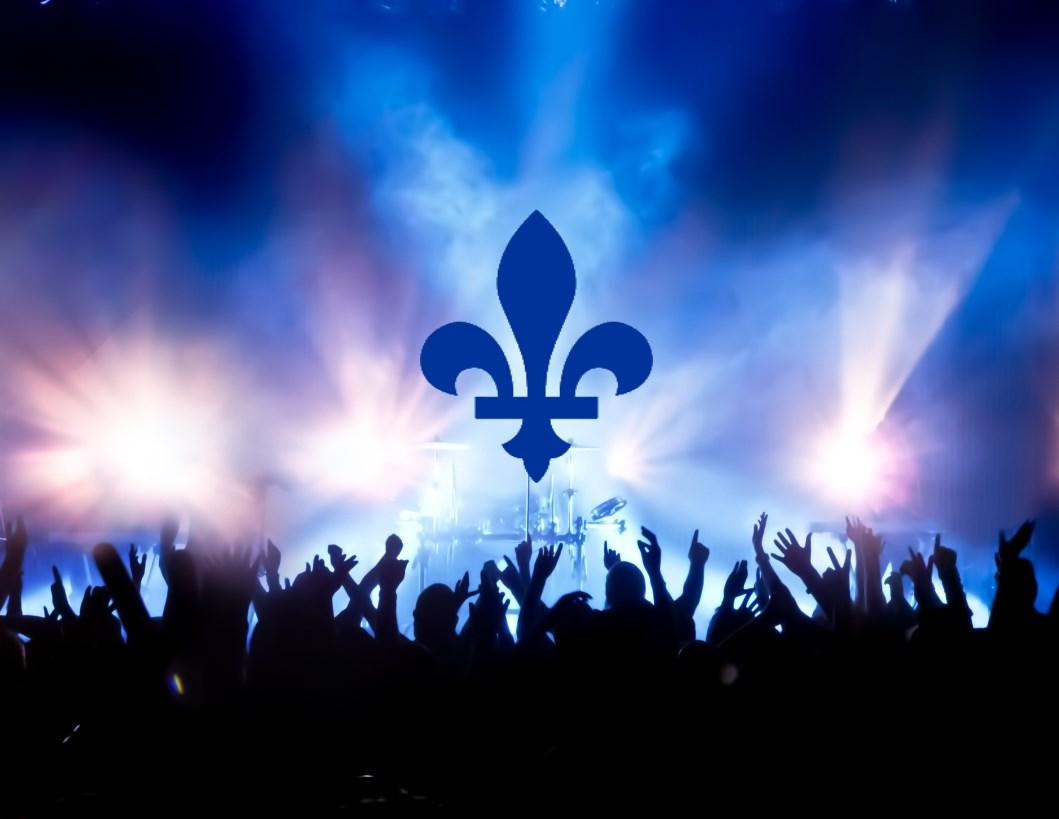 Teaching strategy:
Find a song replete with images.
Create a list of nouns, verbs, adjectives.
Students make a ‘prediction’ of the story within the song and they draw out the story using the key vocabulary.

Present to each other and then listen to the song
Je voudrais voir la mer  (audio)
Michel Rivard et Marie Je voudrais voir la mer

Choir singing Je voudrais voir la mer

Michel Rivard Je voudrais voir la mer



*See resource section pages 11,12,13 at the back of this package for the song lyrics*
Rémue-méningeBrainstorming  -  great songs for this exercise…
Teaching strategy:
Find two songs with a similar theme.
#1. Work with the vocabulary of the songs
#2. Create a Venn Diagram showing how the songs are similar and different. (see resources at the back of this handout.)
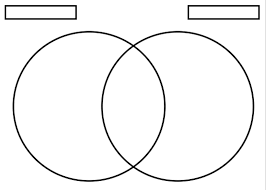 Suggested songs:
Easy songs (for junior or senior) about broken hearted love!  (a bit cheesy for today’s students and loads of fun!)


Khaled – Aicha

Roch Voisine - Hélène
See resource section pages 8 & 9 at the back of this package for the song lyrics*
Les poèmes en traduction
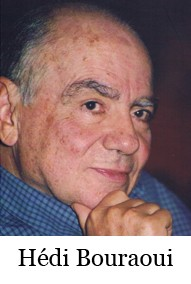 Hédi Bouraoui 
(Tunisien/Canadien)







Echosmos, 

1986 ISBN 0-9691270-2-2 or ISBN 0-9691270-3-0
2 poèmes :  play with trying out translation.	 Hédi Bouraoui
ENFANCE D’AUJOURD’HUI
 
1 	A ton réveil, tu verras ton écorce endurcie
2	Et ton innocence aura pris la forme d’un bouclier
 
3	On te pousse sans répit à cueillir la rose d’usage
4	Mais ton cœur nie à jamais la bouture des temps
 
5	D’angoisse et de soucis, ton monde est déjà rempli :
 
6	Crises aiguisées par une triomphante bêtise
7	Chômage lynchant des corps à peine fleuris
8	Violence s’abrutissant sur une décadence maladive
 
9	La ronde continue, qu’y a-t-il de nouveau?
 
10	Une paix qui doit s’acquérir
11	En plongeant dans la boue des mots
12	Et l’harmonie qui refuse de flétrir
13	Se logera dans un silence servi en cadeau.
SONG FOR A CHILD
 
At dawn bark will harden round you
And your innocence become a shield
 
They urge you to pluck the usual rose
But your heart rejects the grafts of other times
 
Your world is already crowded with worries
 
Triumphant follies sharpen your crises
Apathies lynch bodies hardly blooming
Brute violence and stickly decadence
 
The round goes on, what’s new?
 
Peace comes at the end
Of words and days of mud
Harmonies don’t expend
Themselves. And solitude.



*See resource section pages 6 & 7 at the back of this package for the poems*
Une image
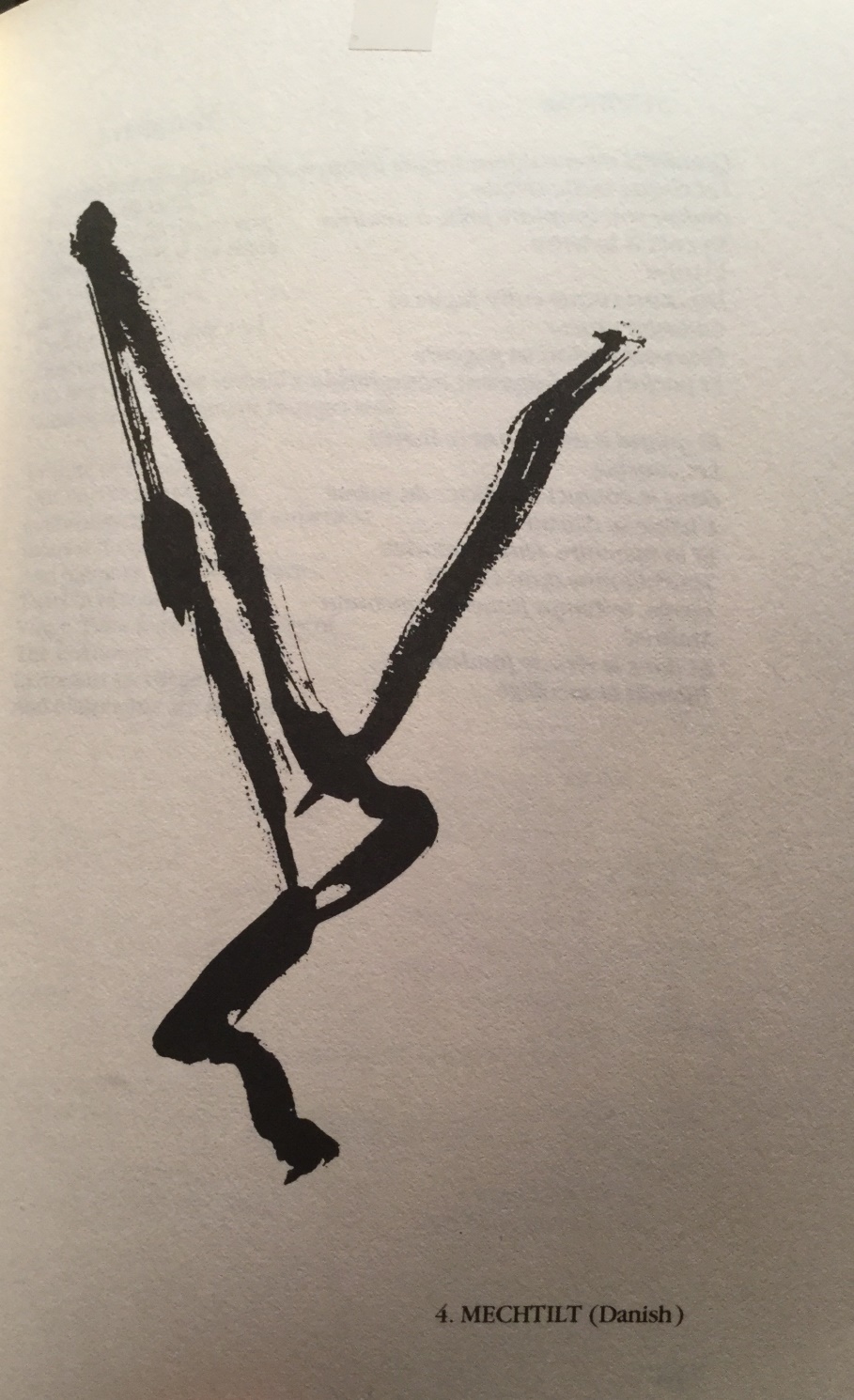 Créer à partir
d’une image

Qui suis-je?

Give students the cut
out image.
Ask students to image
 what this image could
be.
Qui suis-je?
Qui suis-je?
Poème encadré (framework poem)
Angèle Arsenault – Je veux toute toute toute la vivre ma vie


Directions:  Choose a poem or song that has a repetitive structure.

Give students the specific grammatical framework and they do a riff on it!



*find this resource at the back of the package page 14*
Poème de prédiction – Apprivoise-moi.De nos études du Petit Prince (St. Exupèry)
Directions:  I selected key nouns, verbs, adverbes, adjectives from a section of ‘le petit prince’
Materials:  large paper, glue and colourful felt pens or pencil crayons.
	Pre-cut the words and put in an envelope.

	Ask students to arrange them into at least a 	12-16 line poem.  Promote the idea of 	stanzas.
	At the end of the study of the story, revisit their 	poems and they will be surprised at their 	accuracy!                       (see page 15 of resource package)
Le napperon (placemat)
*find this resource at the back of the package*
L’histoire multi-sensorielle
Directions:
Using this graphic organizer, you can approach texts, soundscapes etc.

Have it on hand!
find this resource at the back of the package*
Les films onf
Les droits au cœur
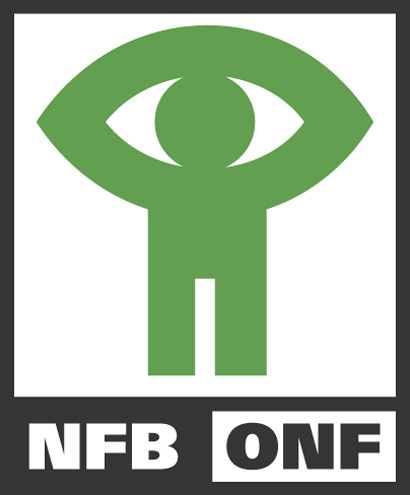 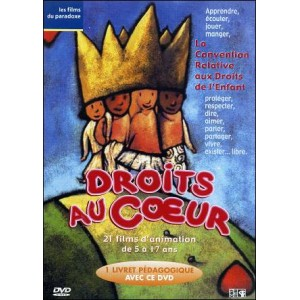 NFB/ONF animated films…..
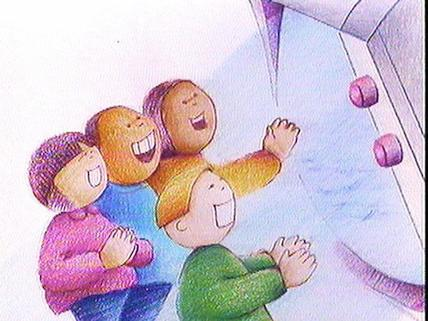 Télé tango
Children watch television 
And then ‘play out’ what
they see. 
Theme: media
violence & early childhood.
lien télé tango

L’enfant a le droit à son plaisir.



(See students’ poems in the package)
L’orange
Child goes hungry in class and takes an orange
From the garbage. 
 Theme:  hunger, homelessness, food security.

L’enfant a le droit de manger à sa faim
Resources
Mon enfance au Viêt-nam 
Voyage I – Prentice Hall

Jacques Cousteau
Voyage II – Prentice Hall

Hédi Bouraroui Echosmos, 

1986 ISBN 0-9691270-2-2 or ISBN 0-9691270-3-0
Resources / Les ressources
1. Find the link to NFB’s Rights From the Heart / Les droits au coeur.
List of the rights from the UN convention for the rights of children
http://www3.nfb.ca/sg/34595.pdf
Please find this material in electronic form at

www.pollydobiecorefrench.weebly.com
www.pollydobiecorefrench.weebly.com

Polly Dobie (Core French 8-12, English, Creative Writing)
Point Grey Secondary
pdobie@vsb.bc.ca
School phone:604-713-8220